2014-2018 Capital ImprovementPlan Overview
Fire Station #8 – Westhaven Development
Columbia Ave - Downs Blvd to Mack Hatcher Pkwy
Franklin Rd – Harpeth Bridge to Harpeth Industrial Court
Fire Station #7 – Berry Farms Development
Mack Hatcher Pkwy  - Southeast Quadrant
City Hall
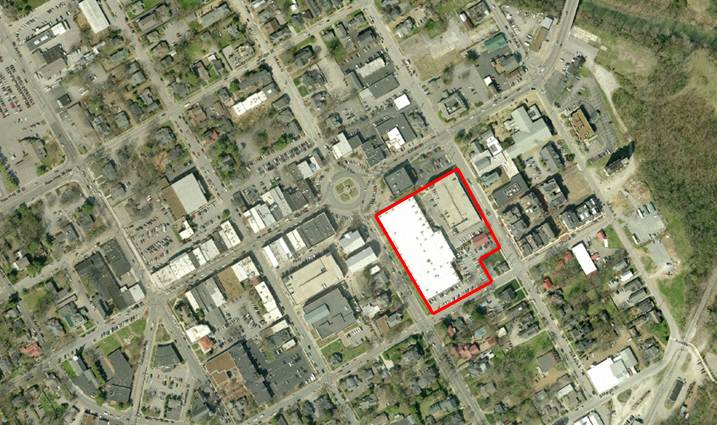 Lewisburg Pike Widening – Mack Hatcher to Donnelson Creek Pkwy
McEwen Dr. Extension – Wilson Pike to Eastern City Limit
Public Restrooms @ Harlinsdale Farm
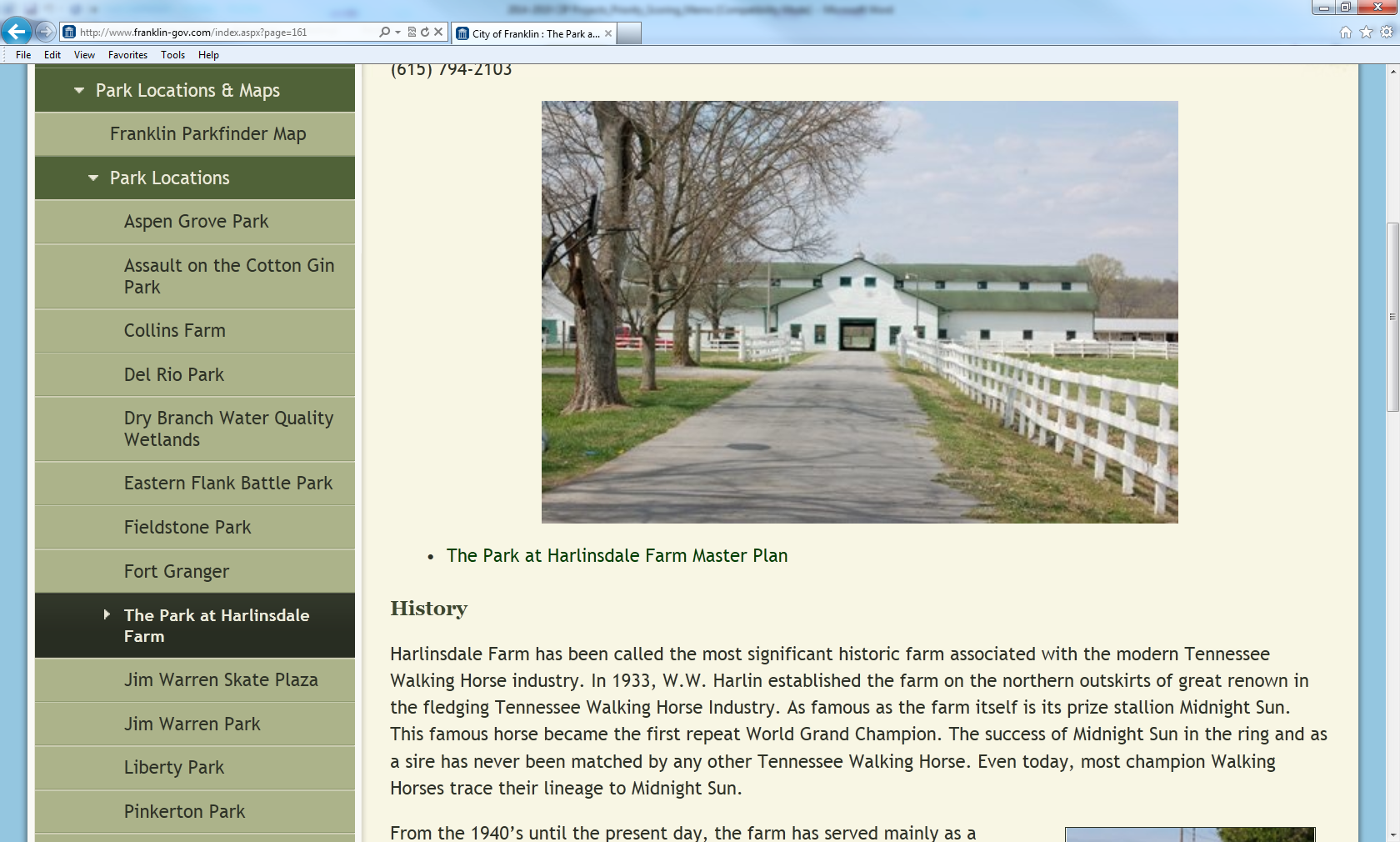 Del Rio Pike Improvements – Popular Grove Entrance to Carlisle Ln
Carothers South Pkwy – Ladd Park
Harpeth River Walk – Pinkerton to Eastern Flank
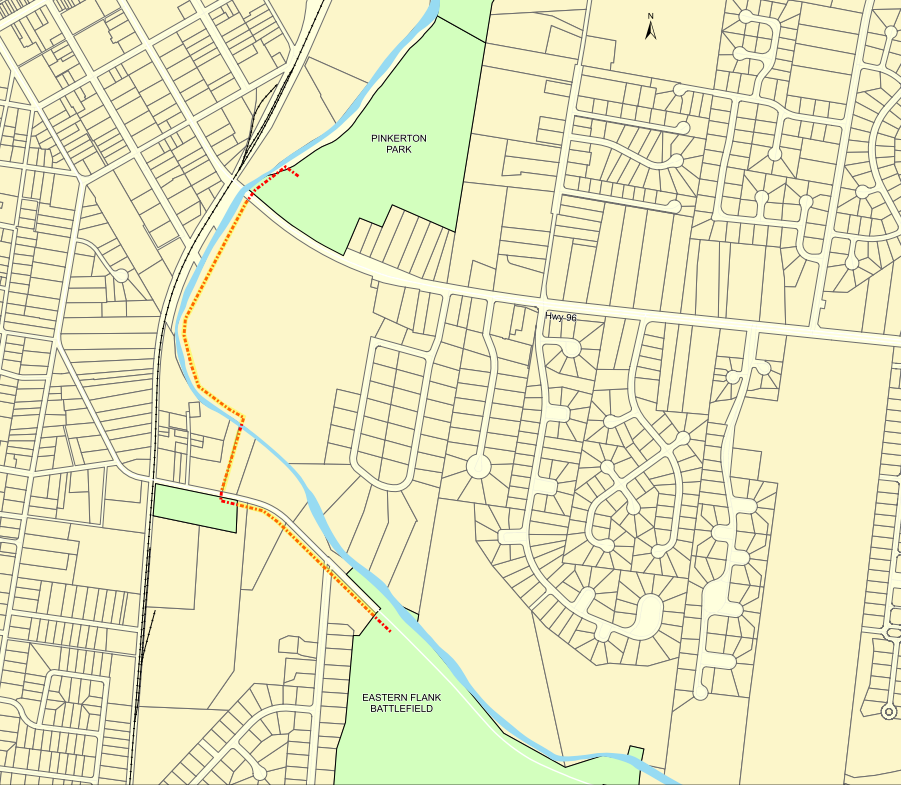 Long Lane/Old Peytonsville Rd Connection Across I-65
McEwen Dr. Extension – Cool Springs Blvd to Wilson Pike
Cool Springs Public Parking to Integrate with Transit Solution
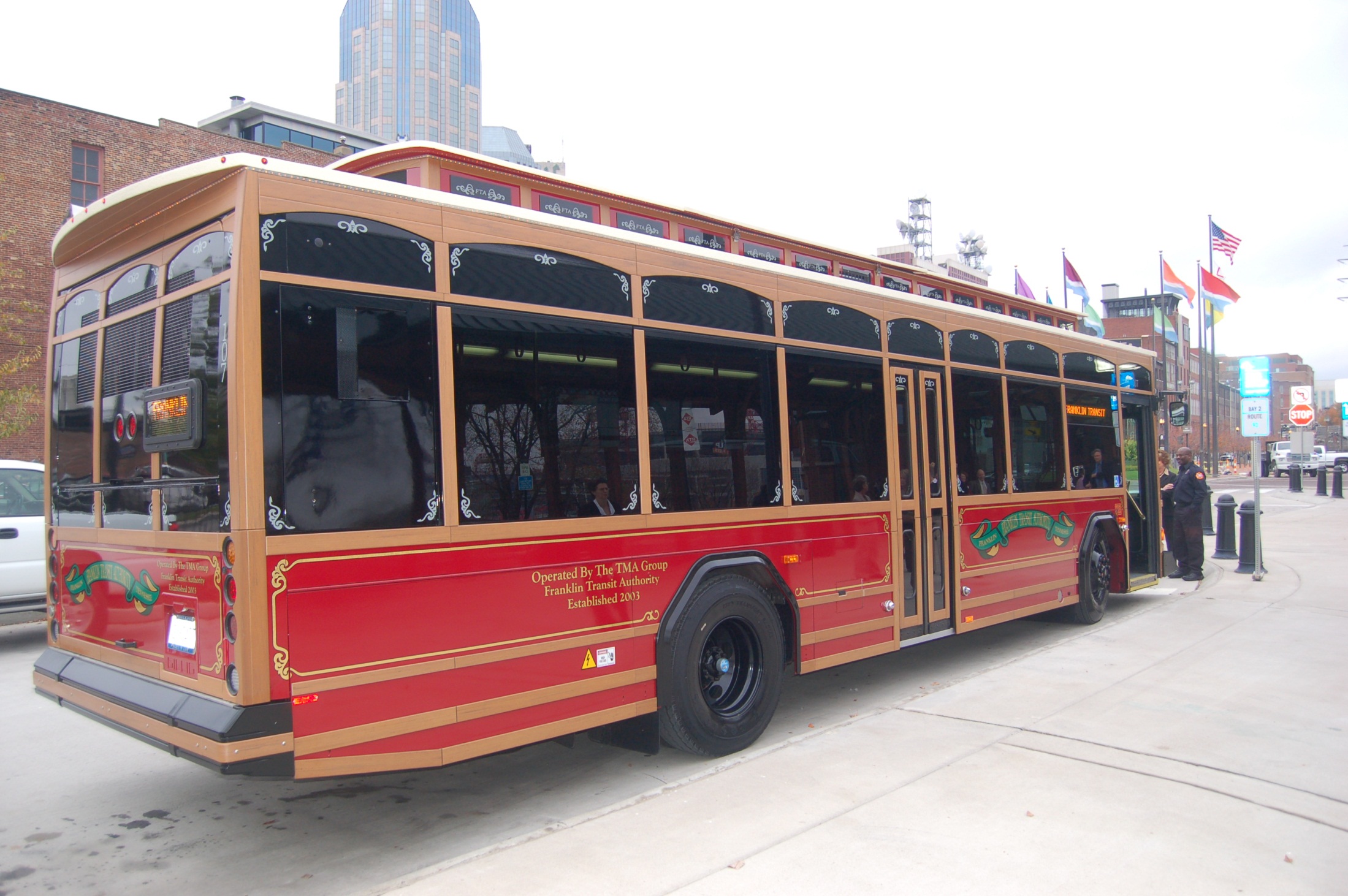